第五課

送什麼禮物
第五课

送什么礼物
1
词组复习
詞組複習
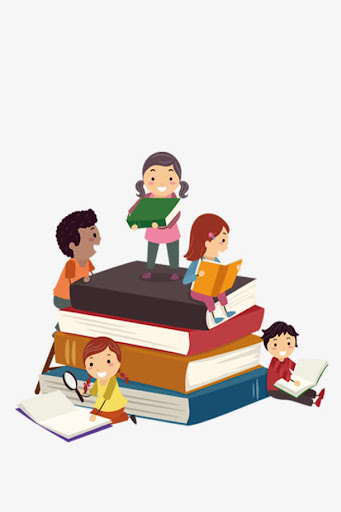 2
禮物  礼物
禮品店 礼品店
3
準時  准时
準備  准备
4
第一冊 第一册
手冊  手册
5
禮券 礼券
獎券 奖券
6
超級  超级
超過  超过
7
五年級 五年级
高級   高级
8
造紙  造纸
造句
9
幫忙 帮忙
幫助 帮助
10
背痛
很痛
11
順便
孝順
12
勞作  劳作
工作
13
破布
破了
14
廢紙 废纸
廢物利用
废物利用
15
有效期限
效果
16
公司
司機 司机
17
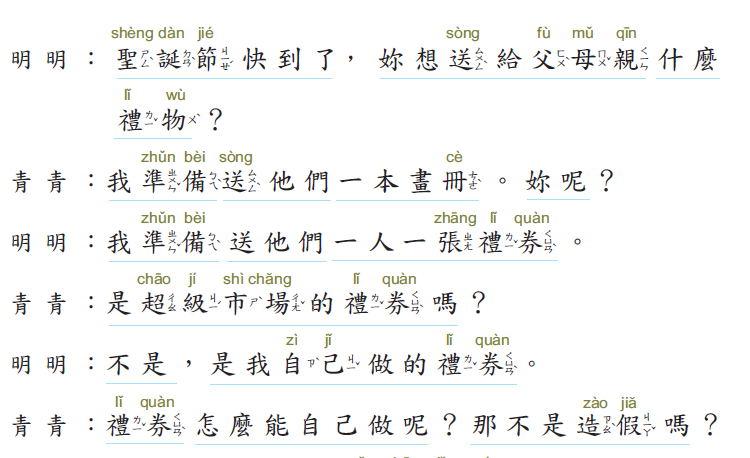 18
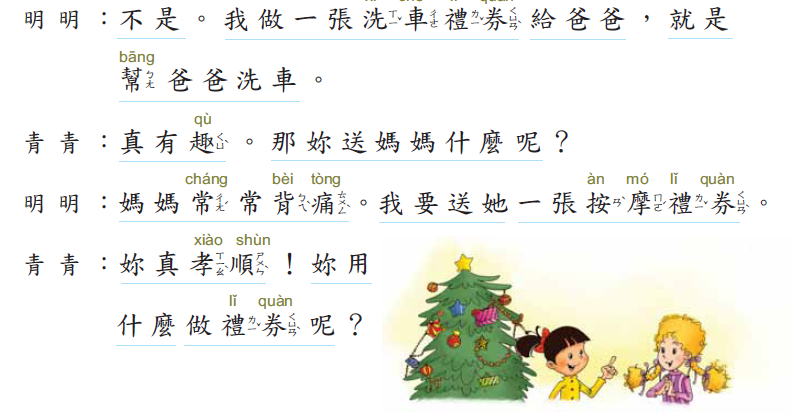 19
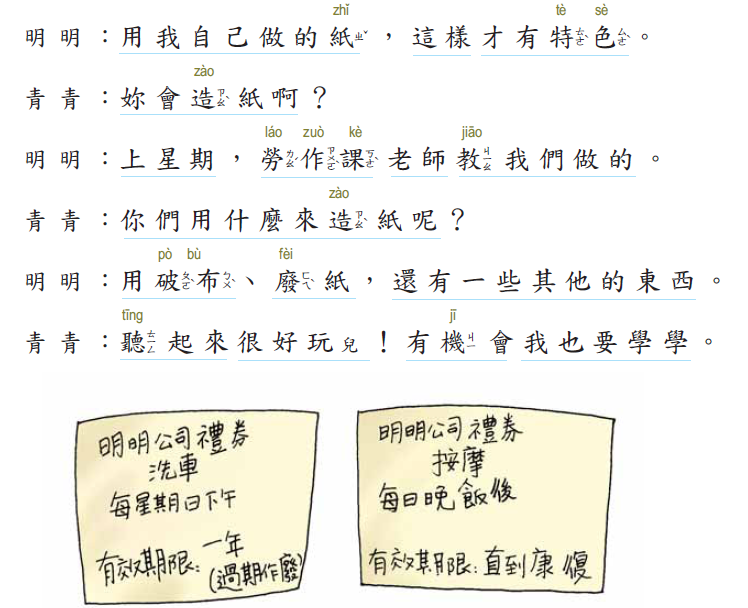 20
故事：
蔡倫造紙的故事
故事：
蔡伦造纸的故事
21
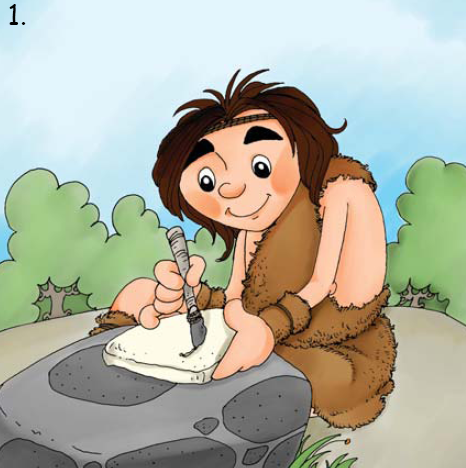 上古时候，中国人把__________记在______,很不方便。
上古時候，中國人把____________記在______,很不方便。
23
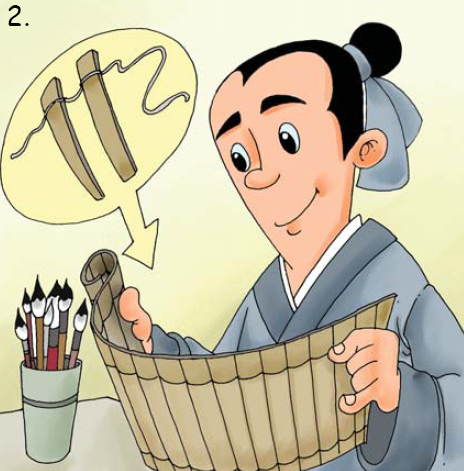 中国人把_____，叫做造册。“册”是象形字，就是把____。
中國人把_____，叫做造冊。 “冊”是像形字，就是把____。
24
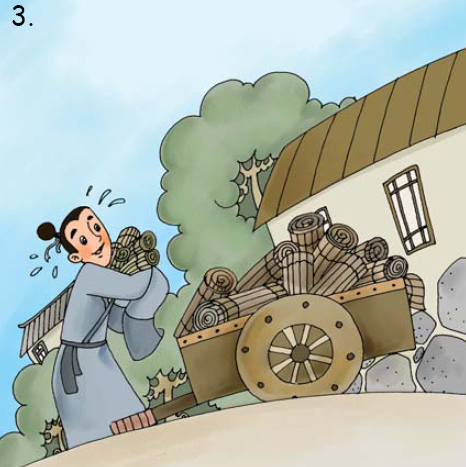 人们把字_______,一部书就要_______，所以________。
人們把字_______,一部書就要_______，所以_________ 。
25
。
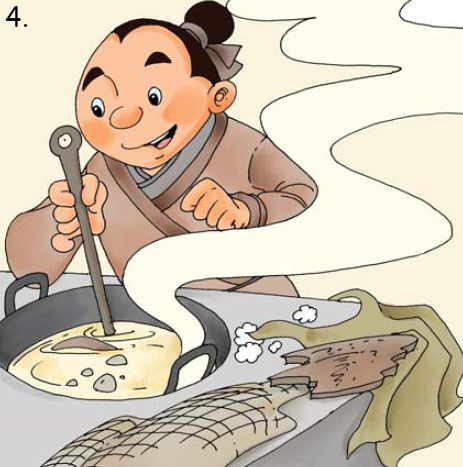 到了公元100年，有一位官员叫____。他把_________。
到了公元100年，有一位官員叫_____。他把__________。
26
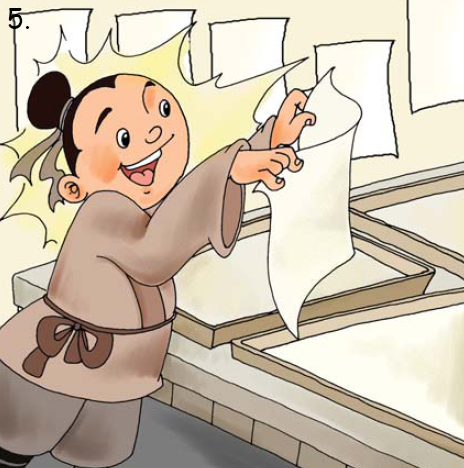 再用长方形的网子把____,然后再_____,就成________。纸的发明，使____。
再用長方形的網子把____,然後再_____,就成________。紙的發明，使____。
27
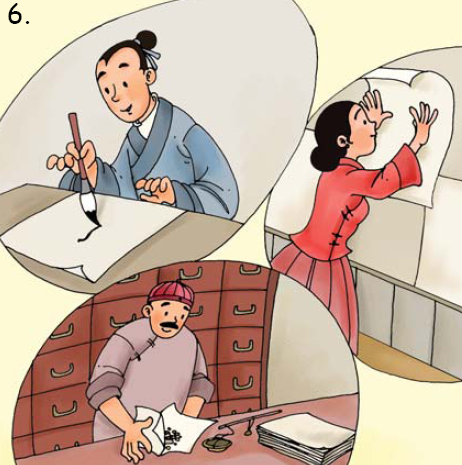 纸不但可以_________,还可以____________。
紙不但可以__________,還可以_____________。
28
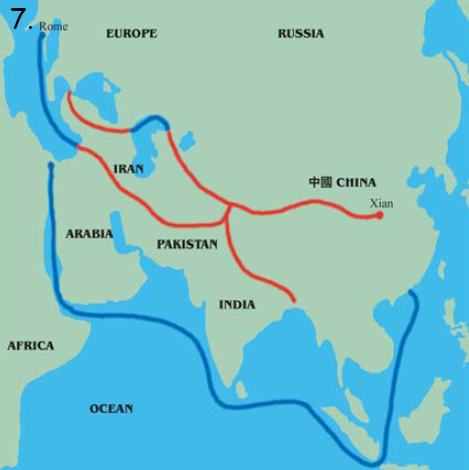 六百年后，中国造纸技术经过_______传到了_________。
六百年後，中國造紙技術經過________傳到了__________。
29
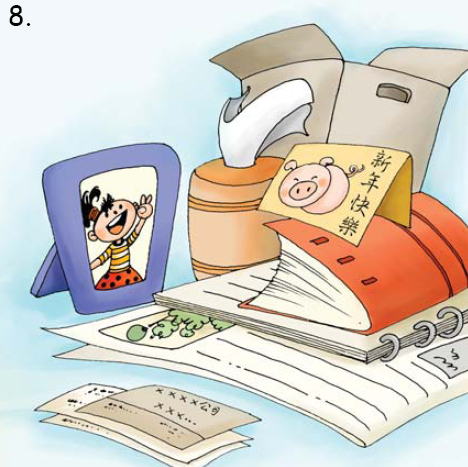 如今，纸的成品很多，如：________等。
如今，紙的成品很多，如：________等。
30
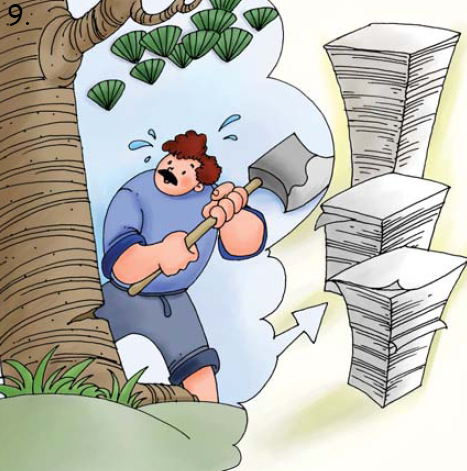 可是，一棵生长了二十几年的松树，只能________，因此______。
可是，一棵生長了二十幾年的松樹，只能________，因此_______。
31
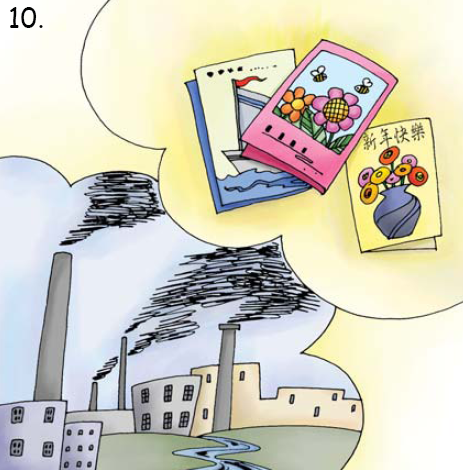 造纸公司为了________,常常______，这些_____。
造紙公司為了________,常常______，這些_____。
32
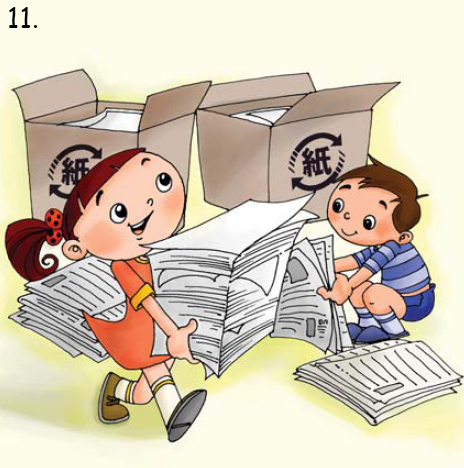 我们要爱护_______，最容易和最有效的方法是_______。
我們要愛護_______， 最容易和最有效的方法是_______。
33
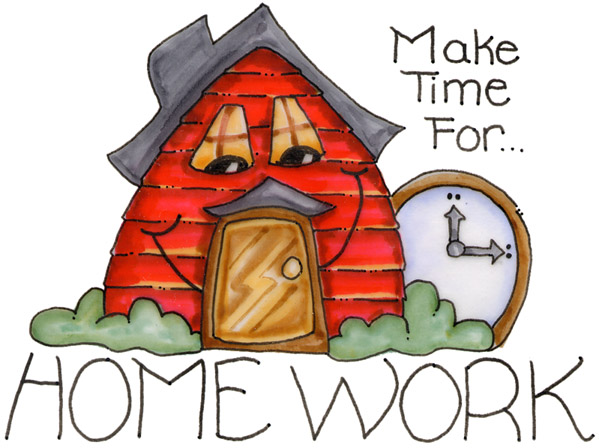 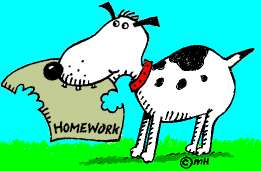 講解本週作業
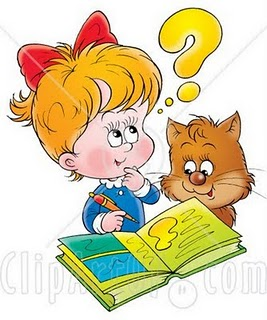 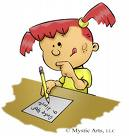 34